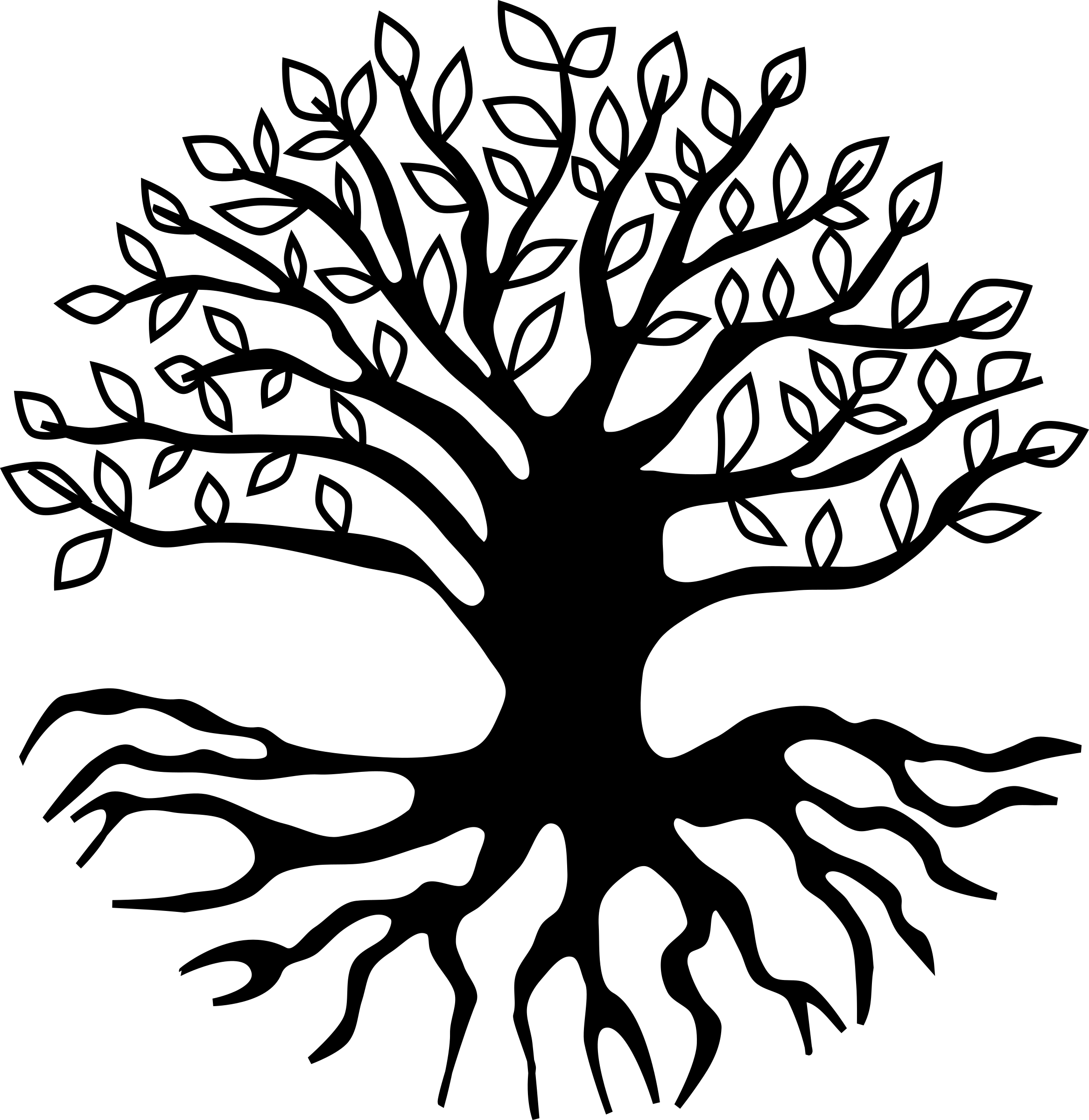 Церковь во имя преподобного Никона Радонежского (1623)
Входоиерусалимская церковь, Ярославль
Азовское сидение
церкви Николы Надеина
Азов, 1637-1642
Казанский собор в Москве
Оборонительные линии, 1635-1646
Белгород-Воронеж-Тамбов)
букварь  Василия Бурцева, первое издание - 1634
Поляновский мир
Поярков В.Д. 1643-1646
Смоленская война, 1632-1634
Посольство в Китае, 1637
Полка нового строя , 1631
(рейтар, драгун)
Москвитин И.Ю.,  1634-1641
Михаил Федорович
1613-1645
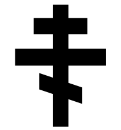 Филарет
Земский собор
(до 1653 г)
Столбовский мир
1617
Сохранение поместий
Деулинское перемирие
1618
Разгром казачества 
(Заруцкий, Мнишек)
Пятинные деньги